Surface area and volume of a hemisphere
Mr Chan
Maths
‹#›
Surface area and volume of a hemisphere
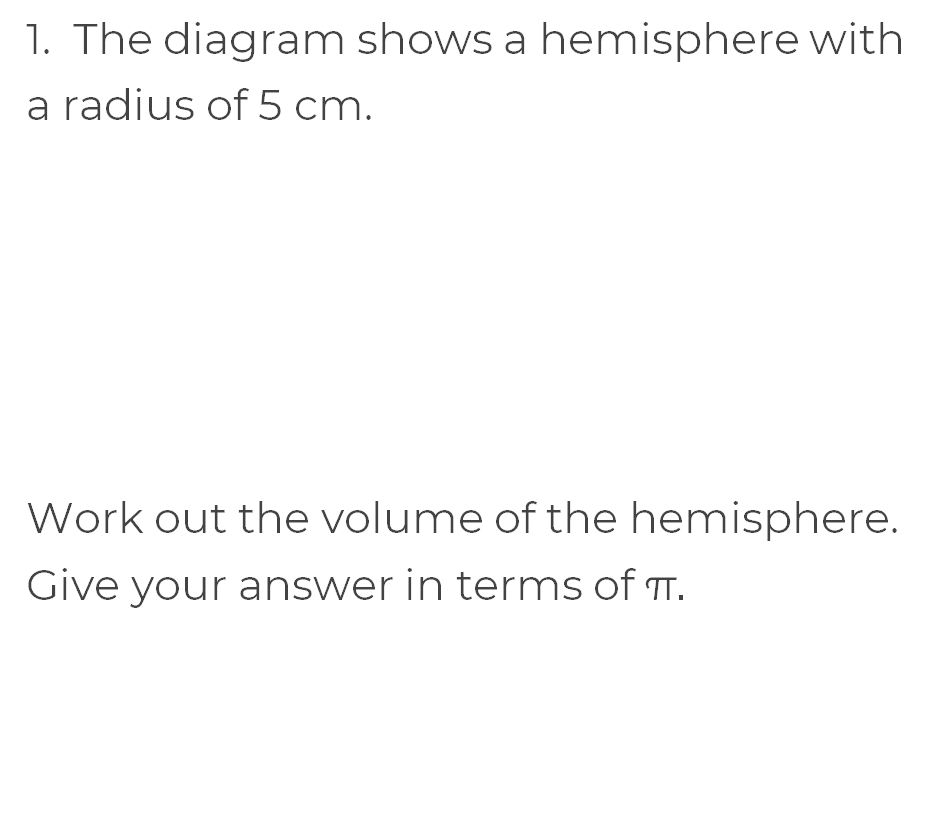 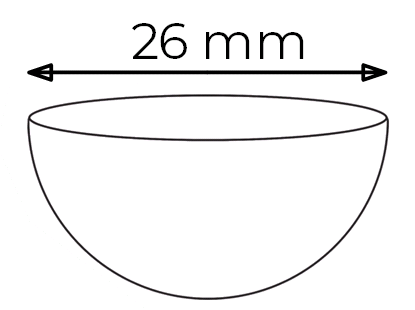 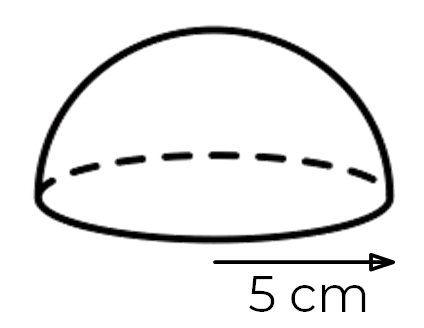 ‹#›
Surface area and volume of a hemisphere
3. Jamie has a bowl in the shape of a hemisphere with 
a diameter of 12 cm.

a) Work out the surface area of the outside of the bowl.
b) Jamie is going to pour 480 cm3 of soup into the bowl.
Work out if the bowl is large enough to pour all of the soup.
4.  The ice cream on top of a cone is in the shape of a hemisphere.



The cone has a height of 11 cm and the total height is 15 cm.
Work out the volume of ice cream rounded to 1 decimal place.
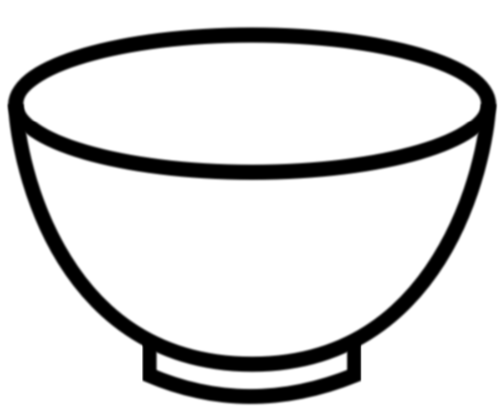 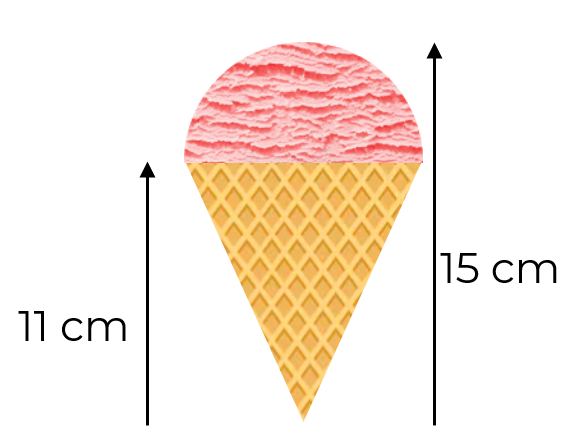 FreeSVG
‹#›
Answers
‹#›
Surface area and volume of a hemisphere
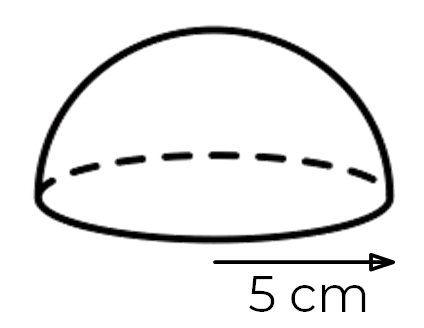 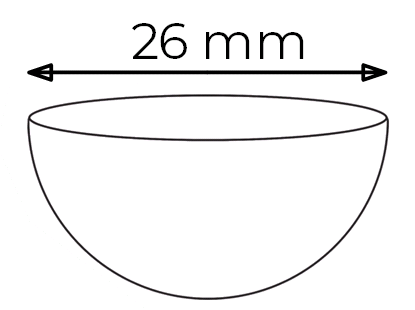 1592.8 mm2
5
Surface area and volume of a hemisphere
3. Jamie has a bowl in the shape of a hemisphere with 
a diameter of 12 cm.

a) Work out the surface area of the outside of the bowl.
b) Jamie is going to pour 480 cm3 of soup into the bowl.
Work out if the bowl is large enough to pour all of the soup.
4.  The ice cream on top of a cone is in the shape of a hemisphere.



The cone has a height of 11 cm and the total height is 15 cm.
Work out the volume of ice cream rounded to 1 decimal place.
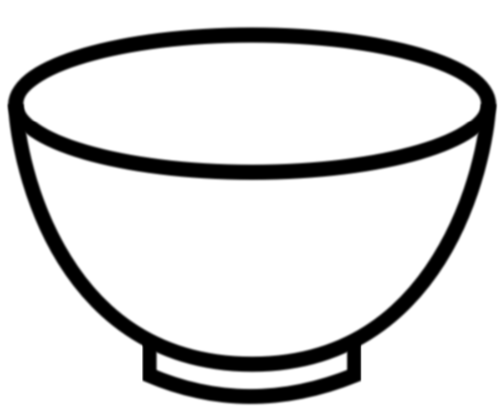 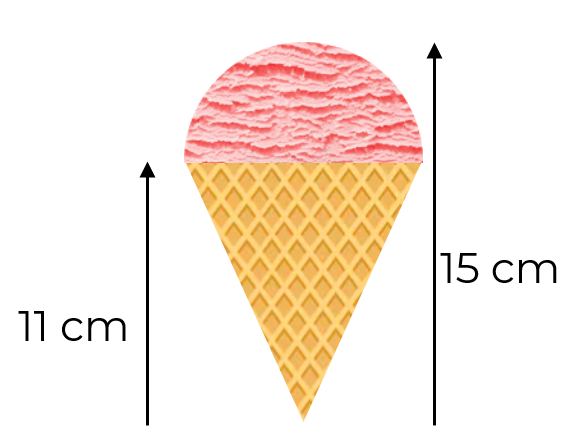 FreeSVG
134.0 cm3
No, the bowl is too small. (452 cm3)
‹#›